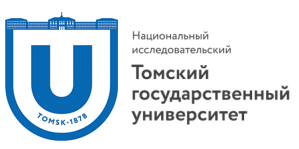 Стратегии увеличения публикационной активности авторов ТГУ: вызовы и перспективы
Т.В. Полежаева, 
директор Центра содействия 
публикационной активности ТГУ,
библиограф НБ ТГУ
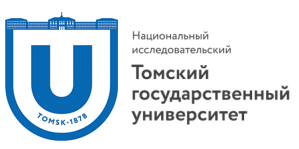 Задачи:
Увеличение количества публикаций
Увеличение количества цитирований
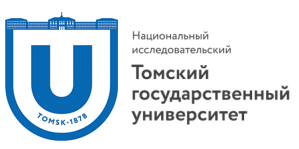 Кто публикуется в ТГУ?
Научные проекты:
59 лабораторий по направлениям:
Математика, механика, информатика и науки о системах
Физика и науки о космосе
Химия и науки о материалах
Инженерные науки
Биология и науки о жизни
Фундаментальные исследования для медицины, психология
Науки о Земле и экология
Гуманитарные науки, искусство
Социальные науки
42 инициативных проекта
15 проектов по Сибири
Госзадание
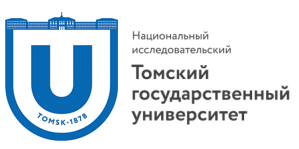 Как организован процесс?
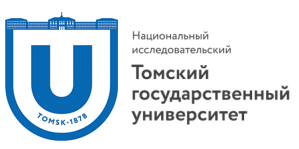 Количество совместных публикаций с РАН
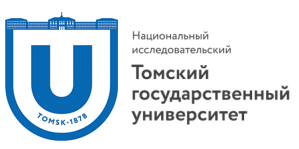 Количество совместных публикаций с иностранными учеными
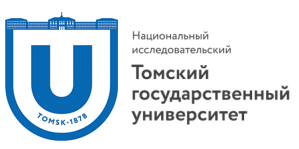 Кто публикуется в ТГУ?
Исследователи вне научных проектов


Положение о стимулирующих выплатах 2013 г.
Публикации ТГУ в Scopus
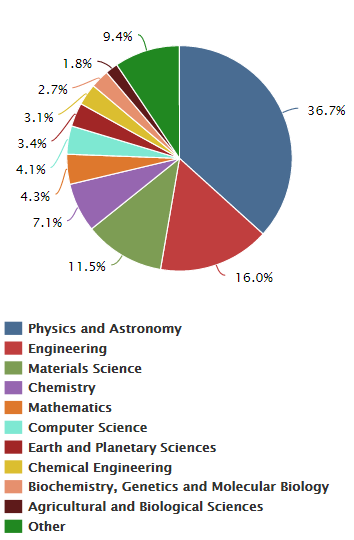 Scopus – всего 10116 публикаций
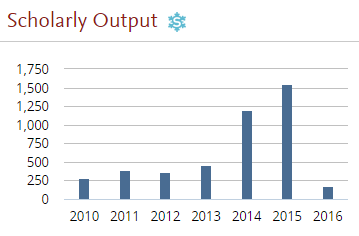 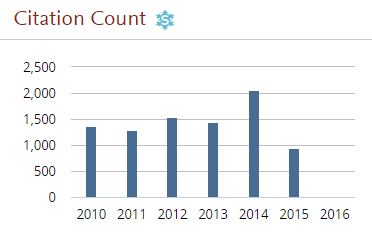 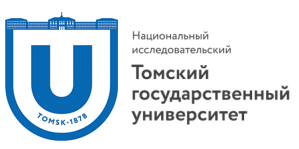 Публикации ТГУ в Scopus
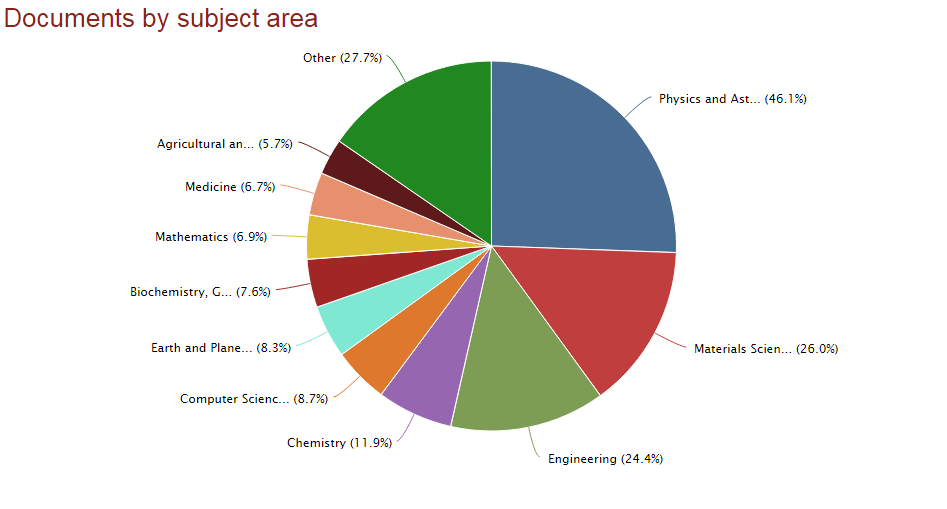 Публикации ТГУ в Web of Science
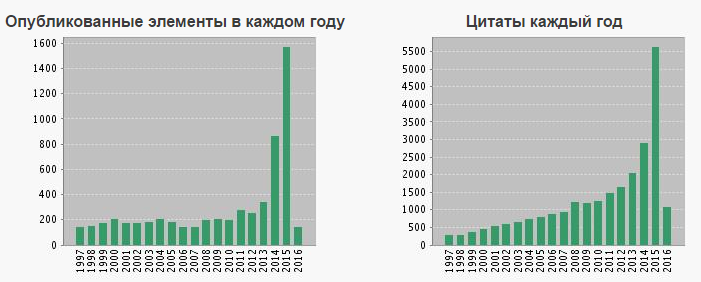 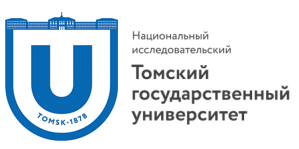 Где публикуются авторы ТГУ?
50 % статей опубликовано в журналах 1-2 квартили
51 % в зарубежных журналы
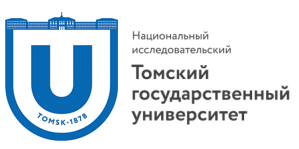 Количество публикаций в «хищных» журналах:
2014 г. – 13
2015 г. - 4
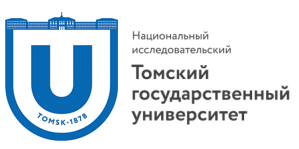 Цикл исследовательской деятельности:
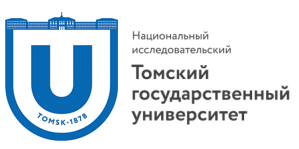 Чтение
Предоставление доступа к научной информации, формирование «портфеля исследователя»

«Месяц электронных ресурсов»
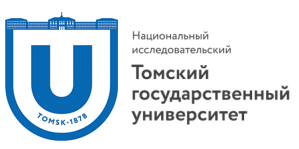 Написание
Помощь в оформлении (электронные библиографические менеджеры)
Академическое письмо и перевод
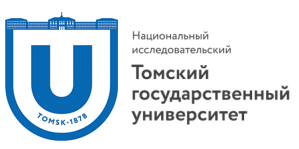 Публикация
Подбор журнала, проверка его наличия в базе, уточнение показателей журналов
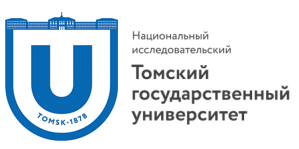 Распространение результатов
Работа в базах данных цитирования (корректировка описаний)
Электронная библиотека ТГУ (репозиторий)
Распространение результатов в научных социальных сетях
PR (EurikaAlert)
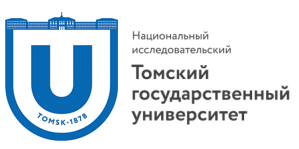 Комплексные решения от НБ ТГУ
Исследовательский зал
Сайт, рубрика «Исследователям»
Кампусный курс «7 шагов к хорошему исследованию»
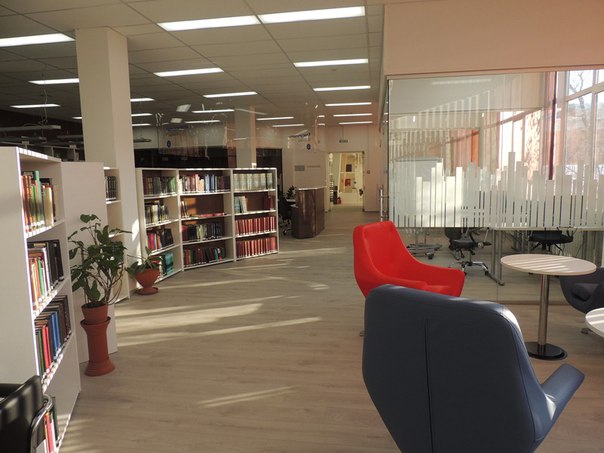 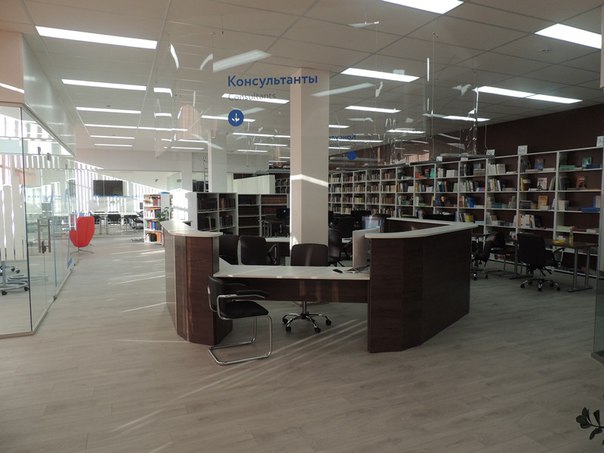 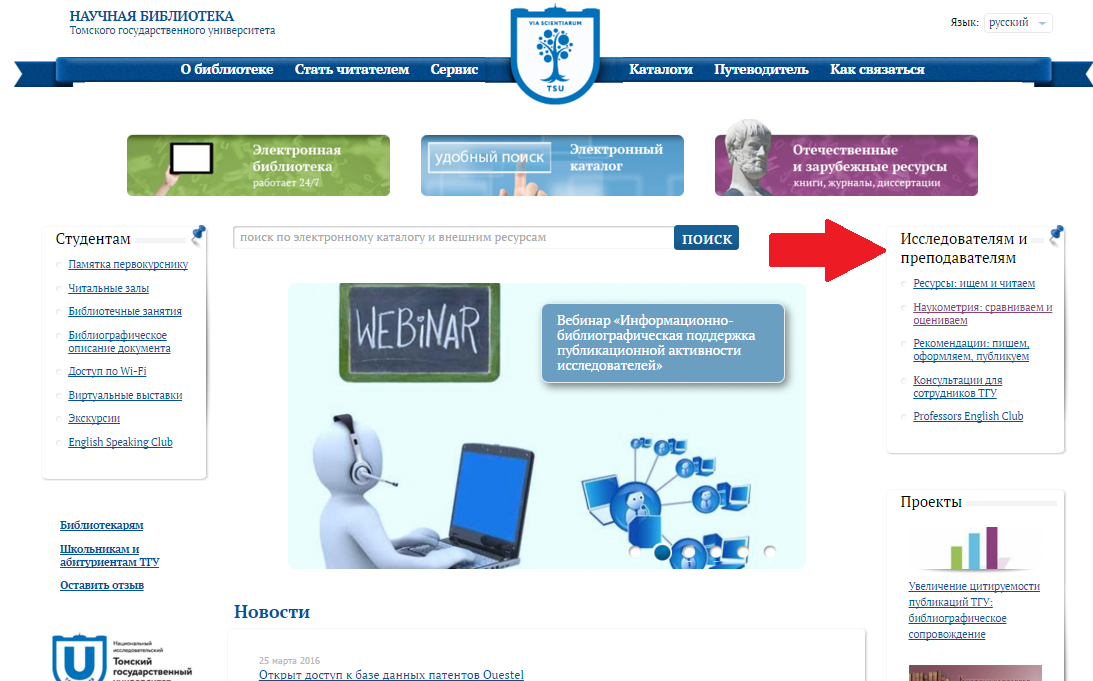 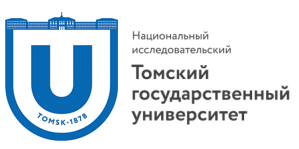 Полезные ссылки:
http://tsu.ru
http://viu.tsu.ru
http://lib.tsu.ru
http://cteq.tsu.ru
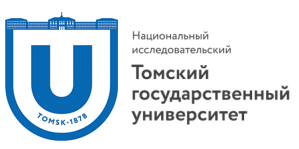 Спасибо за внимание!